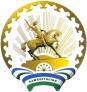 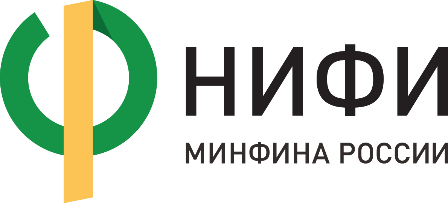 Государственное регулирование и меры государственной поддержки участия граждан в решении бюджетных вопросов
Вагин Владимир Владимирович, руководитель Центра инициативного бюджетирования НИФИ Минфина России
Основные направления деятельности Правительства Российской Федерации на период до 2024 года

125. Внедрение и обучение механизмам участия граждан Российской Федерации в решении вопросов социально-экономического развития соответствующих территорий на основе широко распространенной в мире концепции партисипаторного (инициативного) бюджетирования, обеспечив рост доли субъектов Российской Федерации, утвердивших программу (мероприятия) по развитию инициативного бюджетирования в составе государственных программ субъекта Российской Федерации, в общем количестве субъектов Российской Федерации, до 50 процентов к 2020 году.
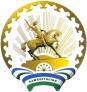 Доклад о «Лучших практиках развития инициативного бюджетирования»
Всего было отмечено 19 мероприятий ИБ, утвержденных в региональных госпрограммах, а общая доля таких субъектов Российской Федерации составила 22,4%.
https://www.minfin.ru/common/upload/library/2018/08/main/IB_2018.pdf

Лучшая практика в этой сфере в 2017 не выбиралась.
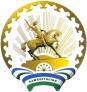 Приоритетная региональная программа «Развитие инициативного бюджетирования в Республике Башкортостан».
К 2030 году 10% бюджета РБ будет осваиваться с использованием механизма инициативного бюджетирования – опираясь на мнение жителей муниципалитетов. (Стратегия 2030)В перечень проектов и мероприятий Программы включено 10 проектов:- программа поддержки местных инициатив (ППМИ)- региональный проект «Реальные дела»- проект по благоустройству придомовых территорий в городских округах «Башкирские дворики»- муниципальный проект инициативного бюджетирования «Наше село»- доходогенерирующие проекты, основанные на гражданских инициативах по объединению в сельскохозяйственный потребительский кооператив- проект по вовлечению некоммерческих организаций в процессы инициативного бюджетирования- проект инициативного бюджетирования с помощью ТВ- проект по приобретению коммунальной техники, основанного на местных инициативах- проектов инициативного бюджетирования, основанного на инициативах школьников- проектов инициативного бюджетирования посредством Интернет.
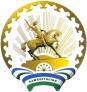 Республика Якутия
В соответствии с постановлением Правительства Республики Саха (Якутия) участниками эксперимента стали 5 муниципальных образований: Всего на территории 5 муниципальных образований, участвующих в эксперименте в 2017 году, проживало 101,5 тыс. человек
В 2018 году ППМИ охватила все районы республики, а размер субсидии на проекты инициативного бюджетирования был увеличен с 32,0 до 500,0 млн рублей
«Моя Якутия в XXI веке» в рамках общереспубликанского движения добрых дел. Проекты благоустройства около 450 миллионов  рублей в год.
Законодательство об инициативном бюджетировании
Закон Пермского края от 02.06.2016 №654-ПК «О реализации проектов инициативного бюджетирования в Пермском крае» 
Законы Ленинградской области от 25 декабря 2017 года и 15 января 2018 года «О содействии участию населения в осуществлении местного самоуправления в иных формах и «О внесении изменений в областной закон «О содействии развитию на части территорий муниципальных образований Ленинградской области иных форм местного самоуправления» 
10 октября 2018 Закон Московской области «О реализации проектов инициативного бюджетирования»
Проект Закона Кемеровской области
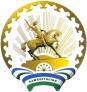 Закон Пермского края
Понятия «инициативное бюджетирование», «проекты инициативного бюджетирования», «участники проектов инициативного бюджетирования», «проектный центр», «конкурсные комиссии» на муниципальном и краевом уровнях
В составе бюджета Пермского края ежегодно предусматривается объем средств для реализации инициативного бюджетирования в Пермском крае в размере не менее 0,1% от объема налоговых и неналоговых доходов, софинансирование 10% за счет местного бюджета в том числе, граждан и бизнеса. Привязка к дотациям на выравнивание
Уполномоченный орган вправе привлекать на конкурсной основе организации для проведения мероприятий по сопровождению ИБ (не более 6% от названных средств)
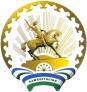 Закон Ленинградской области
Введение понятия «инициативные предложения жителей…», «инициативная комиссия»
Возможность определения частей территорий муниципальных образований для участия населения в осуществлении местного самоуправления самостоятельно органами местного самоуправления
Наличие муниципальных правовых актов, устанавливающих порядок включения инициативных предложений в муниципальную программу (подпрограмму)
Введение обязательного условия субсидирования – вклад граждан (финансовый, трудовой, материально-технический)
Обязательная фото- и (или) видеофиксация проведения собраний (конференций) граждан и (или) общественных советов, инициативных комиссий
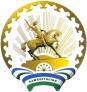 Закон Московской области
Подробно определены цели и задачи ИБ
Депутаты определили возможность принятия не одного закона, а ряда законов направленных на поддержку инициатив граждан направленных на решение вопросов местного значения.
Определены роли каждого участника процесса развития инициативного бюджетирования
Определена доля налоговых и неналоговых доходов  бюджета Московской области на субсидии муниципальным образованиям направляемых на финансирование проектов инициативного бюджетирования – 0,1%.
Порядок финансирования устанавливается Постановлением Правительства Московской области.
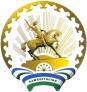 Проект Закона Кемеровской области
Попытка регулирования процесса работы с не муниципальным имуществом (в том числе земельные участки), предназначенное для реализации проекта 
В составе областного бюджета ежегодно предусматривается объем средств в размере не более 0,5% от объема налоговых и неналоговых доходов, но увязка с дотациями на выравнивание.
Выбор представителей инициативных групп для участия, Проекты ИБ, выбранные гражданами, направляются на рассмотрение в органы местного самоуправления, Не определена сама практика а уже присутствует региональная конкурсная комиссия.
Сумма расходов на сопровождение ИБ в Кемеровской не более 0,5 % общего объема средств на развитие ИБ.
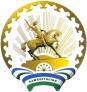 Инициативное бюджетирование и региональные приоритетные проекты субъектов РФ
В Ульяновской области реализуемый с 2015 года Проект поддержки местных инициатив в 2017 году получил новое оформление как приоритетный проект регионального уровня (согласно паспорту проекта, утвержденного губернатором Ульяновской области). 

В Ярославской области в 2017 году также был учрежден губернаторский проект регионального уровня «Решаем вместе!», образована межведомственная комиссия и проектный офис по его реализации.
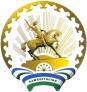 Что должен учитывать региональный закон о инициативном бюджетировании
Регулирование процесса выделения средств на ИБ и объем выделяемых средств из бюджетов субъектов Российской  Федерации
Возможность реализации разных практик ИБ 
Предусматривать реализацию ИБ отдельными муниципальными образованиями
Не содержать чрезмерной регламентации процедур
Содержать методологию реализации ИБ исходя из целей которые ставит перед собой региональная программа
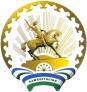 Португалия
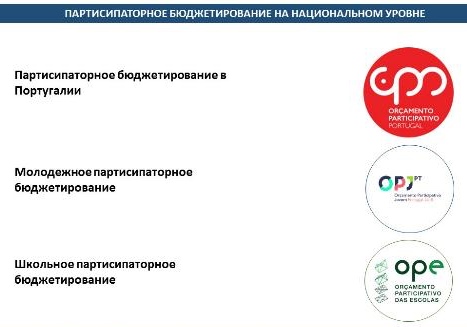 В рамках национальной практики главным образом финансируются проекты по новым направлениям государственной политики.
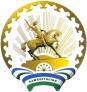 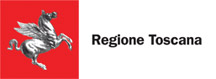 Италия
Институт APP – Агентство по распространению практик участия, независимый институт, который финансируется правительством и парламентом. 
Руководитель - Джованни Алеггретти.

В целях сопровождения процедур участия граждан в муниципальных образованиях принявших решение о проведении проектоы партисипаторного бюджетирования
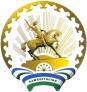 Семинар
С целью обсуждения накопленного опыта законодательного регулирования в субъектах РФ, программного подхода в развитии инициативного бюджетирования в соответствии с основными направлениями деятельности Правительства Российской Федерации до 2024 года, в Перми на базе Законодательного Собрания Пермского края предполагается проведение межрегионального семинара. Примерная дата проведения: апрель - май 2019 года.
Благодарю 
за 
внимание!